Ficha de comprensión 8
¿Comprendo una biografía?
09-04-2025
4° básico
Antes de leer:
¿Qué es una biografía?
¿Por qué crees que alguien escribe una biografía?
¿De qué personaje te gustaría conocer su biografía? ¿Por qué?
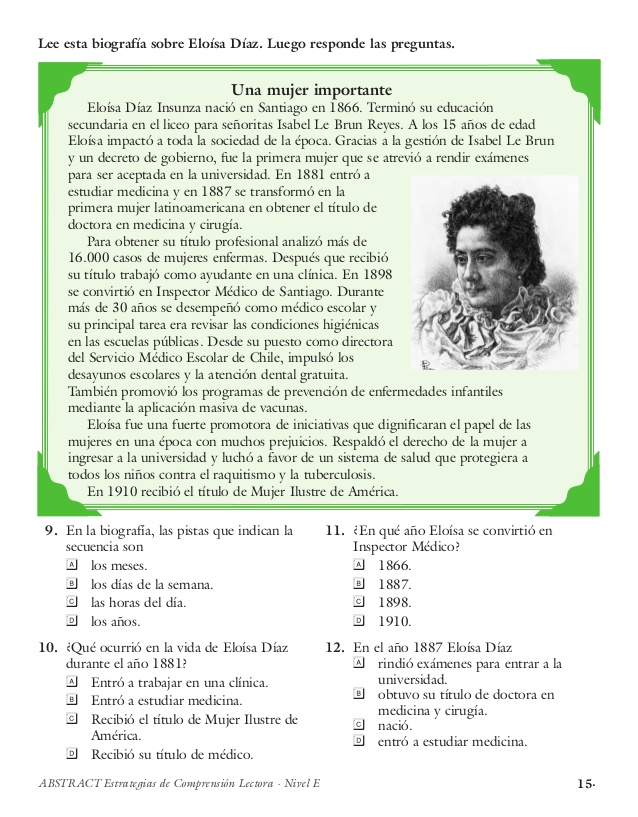 Leamos:
Después de la lectura:
1.- ¿Qué ocurrió en la vida de Eloísa el año 1881?
________________________________________________________________________________________________________________________________
2.-  ¿Qué le sucedió a Eloísa en el año 1887?
_______________________________________________________________________________________________________________________________
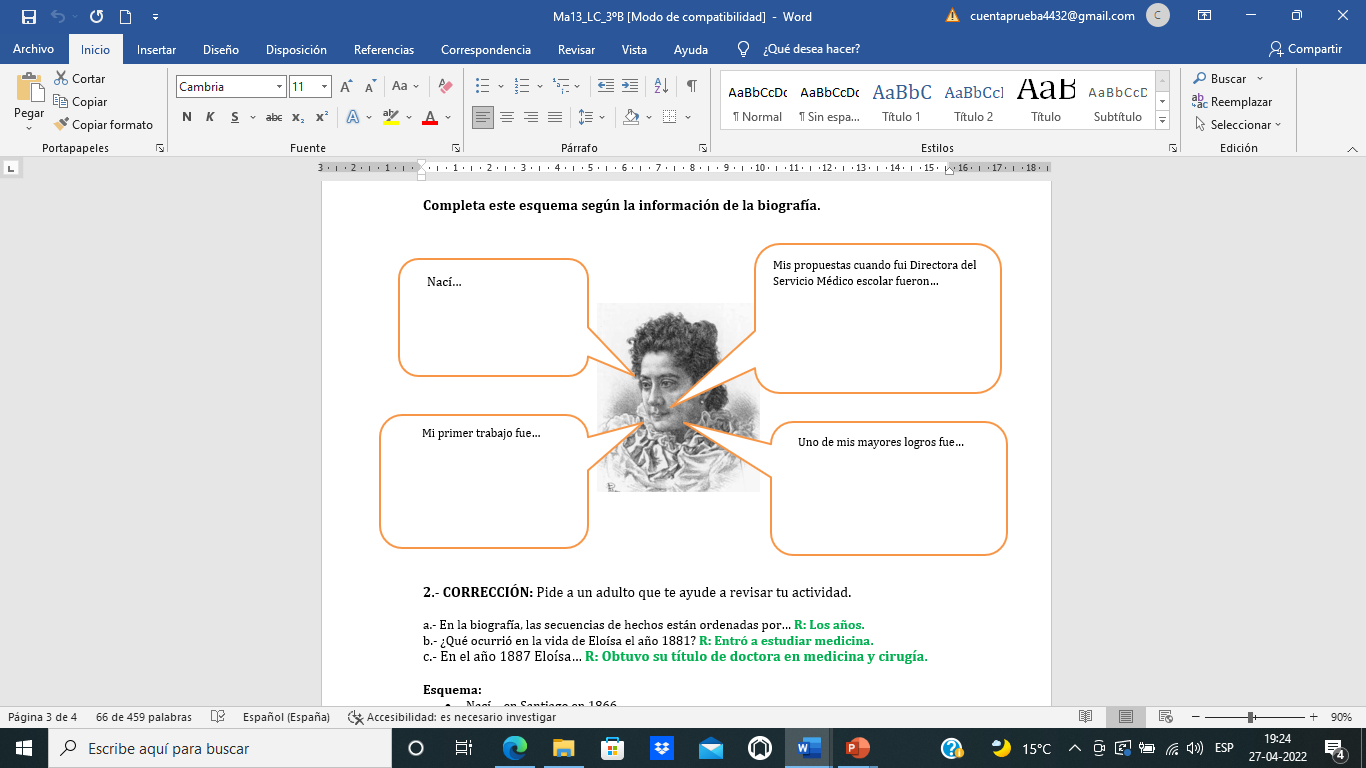 Ahora deben formar parejas para trabajar la elaboración de una biografía, por lo que deberán determinar los materiales para trabajar la próxima clase.